Elektronická  učebnice - I. stupeň                     Základní škola Děčín VI, Na Stráni 879/2  – příspěvková organizace                                     Svět kolem nás
127.1 Náhradní rodinná péče
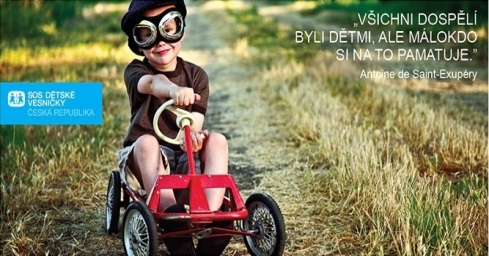 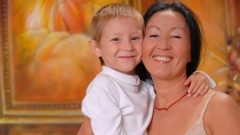 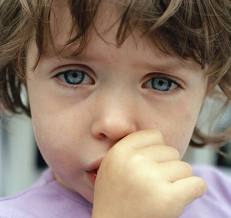 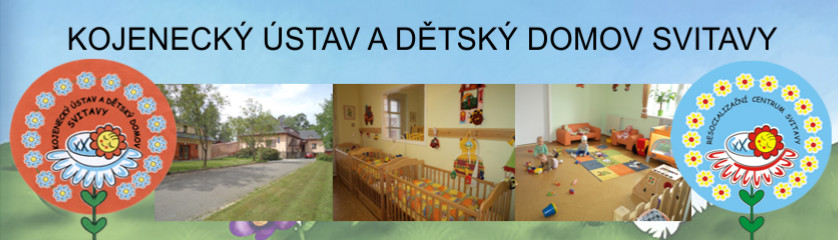 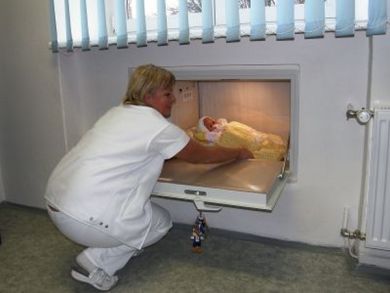 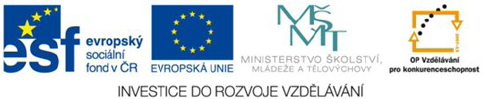 Autor: Mgr. Alena Horová
[Speaker Notes: Víte, kdo způsobuje angínu, chřipku, nebo neštovice?]
Elektronická  učebnice - I. stupeň                      Základní škola Děčín VI, Na Stráni 879/2  – příspěvková organizace                                    Svět kolem nás
127.2 Co už víš?
RODINA
rodina tvoří základ společnosti lidí
      = ve společné domácnosti žijí rodiče a jejich děti
hlavním cílem rodiny je výchova dětí
       → úkolem rodičů je vybudovat pro rodinu místo, kde se cítí bezpečně 
         	→ domov = místo, kde žijeme se svými nejbližšími,
	                     cítíme se bezpečně a vždy najdeme podporu
TYPY RODIN
RODINA ÚPLNÁ 
= rodina, ve které ve společné domácnosti žije matka, otec a nejméně jedno dítě
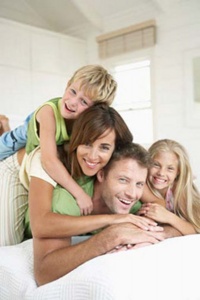 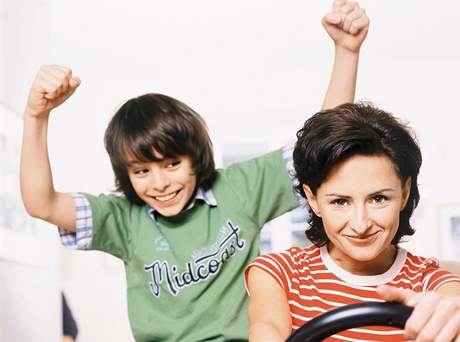 RODINA NEÚPLNÁ 
= rodina, ve které chybí jeden z rodičů (otec nebo matka)
RODINA ROZŠÍŘENÁ
= kromě rodičů a dětí sem patří také prarodiče, tety, strýcové…
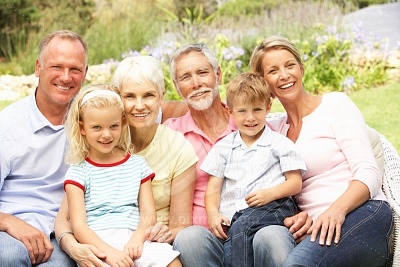 Přiřaď typy rodin k obrázkům.
GENERACE
= lidé, kteří se narodili přibližně ve stejné době a mají podobné názory a zážitky
Elektronická  učebnice - I. stupeň                      Základní škola Děčín VI, Na Stráni 879/2  – příspěvková organizace                                    Svět kolem nás
127.3 Jaké si řekneme nové termíny a názvy?
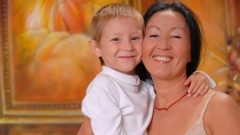 ODPOVĚDNOST RODIČŮ
      → povinnosti rodičů vůči dětem stanovuje tzv. Zákon o rodině
           např. rodiče mají dítěti zajistit přístřeší, lékařskou péči, 
                     fyzickou bezpečnost, potravu, lásku a společenskou výchovu
      → stanovuje i povinnosti dětí vůči rodičům (mají rodiče ctít a respektovat)
Pokud rodiče svou rodičovskou povinnost nesplňují, soud je zbaví rodičovských práv.
            →  Nesmí se o dítě starat ani se s ním stýkat.
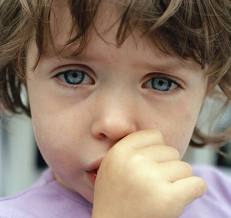 NÁHRADNÍ PÉČE O DĚTI
rodina je pro výchovu a budoucnost dětí velmi důležitá
některé děti rodiče ztratily, o některé se rodiče nejsou schopni správně starat
        → o takové děti se musí postarat stát → dostanou se do NÁHRADNÍ RODINNÉ PÉČE
Formy péče o opuštěné děti:	       OSVOJENÍ (ADOPCE)
                                                               PĚSTOUNSKÁ PÉČE
                                                               VÝCHOVNÉ ZAŘÍZENÍ (DĚTSKÝ DOMOV)
                                                               SOS DĚTSKÉ VESNIČKY
Elektronická  učebnice - I. stupeň                      Základní škola Děčín VI, Na Stráni 879/2  – příspěvková organizace                                    Svět kolem nás
127.4 Co si řekneme nového?
PĚSTOUNSKÁ PÉČE
      = NÁHRADNÍ RODIČE (PĚSTOUNI) SE O DÍTĚ STARAJÍ AŽ 
          DO DOSPĚLOSTI
dítěti se nemění příjmení ani rodný list
nemění se ani příbuzenské vztahy
vazba na pěstounskou rodinu zaniká po dosažení plnoletosti (18 let)
OSVOJENÍ (ADOPCE)
 = PŘIJETÍ DÍTĚTE CIZÍMI RODIČI ZA VLASTNÍ
dítě dostane nové příjmení a rodný list
zanikají tak jeho příbuzenské vztahy s původními rodiči
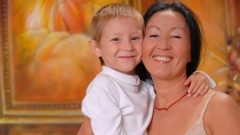 VÝCHOVNÉ ZAŘÍZENÍ (DĚTSKÝ DOMOV A KOJENECKÝ ÚSTAV)
      = DOMOV PRO DĚTI BEZ RODIČŮ, O DĚTI SE STARAJÍ VYCHOVATELÉ (TETY)
děti bydlí v jednom domě ve smíšených skupinách (chlapci, dívky různého věku)
děti zde smí pobývat pouze do osmnácti let věku (do dospělosti)
SOS DĚTSKÉ VESNIČKY
      → SDRUŽENÍ LIDÍ, KTEŘÍ ZŘIZUJÍ DOMOVY PRO „PROFESIONÁLNÍ“ MATKY
           → JEDNA MAMINKA SE STARÁ O NĚKOLIK DĚTÍ
obvykle přibližně pět dětí žije s náhradní maminkou
děti mohou být ve styku se svou biologickou rodinou
blízko města bývá obvykle 10 – 12 domů, které tvoří SOS dětskou vesničku
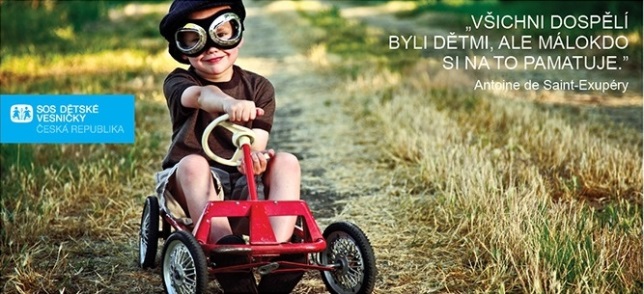 Elektronická  učebnice - I. stupeň                      Základní škola Děčín VI, Na Stráni 879/2  – příspěvková organizace                       	          Svět kolem nás
127.5 Co si pamatujete?
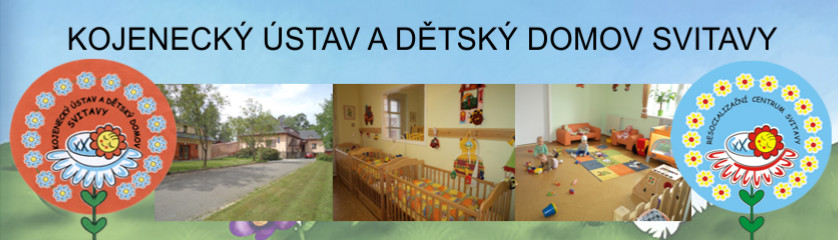 Vytvoř správné dvojice
PĚSTOUNSKÁ PÉČE
OSVOJENÍ (ADOPCE)
SOS DĚTSKÉ VESNIČKY
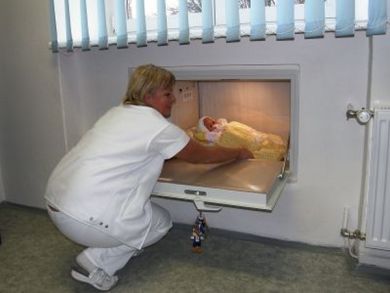 DĚTSKÝ DOMOV, KOJENECKÝ ÚSTAV
Co vše můžeš říct o obrázcích?
Jakých institucí či situací se týkají?
Vysvětli princip.
Přijetí dítěte cizími rodiči za vlastní.
Náhradní rodiče  se o dítě starají až do dospělosti, 
náhradní rodiče ho nemohou přijmout za vlastní.
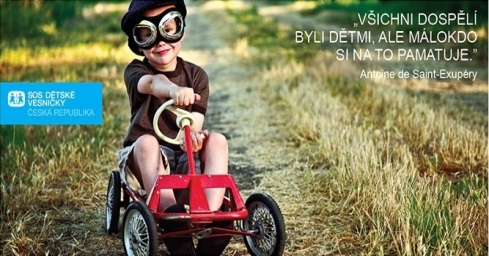 Domov pro děti bez rodičů, o děti se starají 
vychovatelky  (tety).
Sdružení lidí, kteří zřizují domovy pro „profesionální“ 
matky → jedna maminka se stará o několik dětí.
Elektronická  učebnice - I. stupeň                      Základní škola Děčín VI, Na Stráni 879/2  – příspěvková organizace                       	          Svět kolem nás
127.6 Něco navíc pro šikovné
KDY LZE DÍTĚ SVĚŘIT DO PĚSTOUNSKÉ PÉČE
soud svěří dítě do PP, jestliže to je v  zájmu 
    dítěte, pěstoun poskytuje řádnou výchovu
dítě může být svěřeno do PP manželům 
     → dávky náleží jen jednomu z manželů
před svěřením dítěte do  PP musí pěstouni projít šetřením 
    ( zda jsou vhodní pro PP)
PĚSTOUNSKÁ PÉČE (PP)
dítě svěřované do pěstounské péče není právně volné 
       (biologičtí rodiče se ho nevzdali)
pěstoun není zákonným zástupcem dítěte a k dítěti nemá 
      vyživovací povinnost → stát na výživu dítěte v pěstounské péči přispívá 
ročně bývá v ČR do pěstounské a poručenské péče svěřováno asi 700 dětí
    → asi polovina jsou děti přecházející od rodičů do péče příbuzných
    → druhá polovina dětí bývá do pěstounské péče umisťována z péče ústavní
Pěstounská péče zaniká dosažením zletilosti dítěte, tj. v jeho 18 letech.
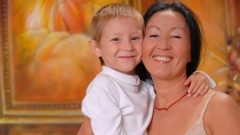 PRÁVA A POVINNOSTI PĚSTOUNA
pěstoun je povinen o dítě osobně pečovat 
pěstoun při péči o dítě vykonává přiměřeně práva a povinnosti rodičů 
nemá vyživovací povinnost k dítěti a právo dítě zastupovat jen v běžných věcech
o záležitostech nikoli běžných mají právo rozhodovat rodiče (zákonný zástupce) 
      → domnívá-li se pěstoun, že rozhodnutí zákonného zástupce dítěte není 
           v souladu se zájmem dítěte, může se domáhat rozhodnutí soudu
Elektronická  učebnice - I. stupeň                      Základní škola Děčín VI, Na Stráni 879/2  – příspěvková organizace                                    Svět kolem nás
127.7 CLIL
adoption
children's home
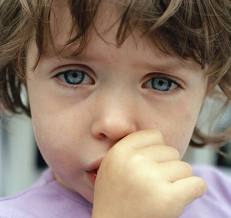 SOS children´s village
foster care
FOSTER FAMILY CARE
Elektronická  učebnice - I. stupeň                      Základní škola Děčín VI, Na Stráni 879/2  – příspěvková organizace                       	          Svět kolem nás
127.8 Test znalostí
Správné odpovědi:
c
b
c
a
Test  na známku
Elektronická  učebnice - I. stupeň                      Základní škola Děčín VI, Na Stráni 879/2  – příspěvková organizace                       	         Svět kolem nás
127.9 Použité zdroje, citace
http://www.benesovsko.info/obr/babybox.jpg  (slide 1,5)
http://files.nova-armada.cz/200000142-cffcad0f70/PF%20-%20sos-vesni%C4%8Dky.jpg  (slide 1,4,5) 
http://files.kojeneckyustav-svitavy.cz/200000082-1db2c1fa69/50000000.jpg  (slide 1,5)
http://www.jarodic.cz/users/moje_1/paul_moore240_240.jpg  (slide 1,3,4,6)
http://img.aktualne.centrum.cz/510/11/5101183-smutne-dite.jpg (slide 1,3,7)
http://old.pixmac.com/4/royalty-free-stock-pictures-extended-family-relaxing-in-garden-pixmac-69984049.jpg (slide 2)
http://img.mediacentrum.sk/gallery/200/487846.jpg (slide 2)
http://i.idnes.cz/08/103/gal/VES269940_42ONA14a.jpg  (slide 2)
Elektronická  učebnice - I. stupeň                      Základní škola Děčín VI, Na Stráni 879/2  – příspěvková organizace                       	          Svět kolem nás
127.10 Anotace